Title Layout
Subtitle
Studio – Review/Bell Work
What is positive space?
What is negative space?
What can we make marks in art with?

Get ready, we are going to paint with light and snow
Studio Time
Finish shells from last time

AP

Let’s talk about concentration in the back
At the beginning of class…
Pick-Up a postcard
Address it to your parents: 
Parents Name
Street Address
City, State Zip 
Put a sticky note with your name on top of it
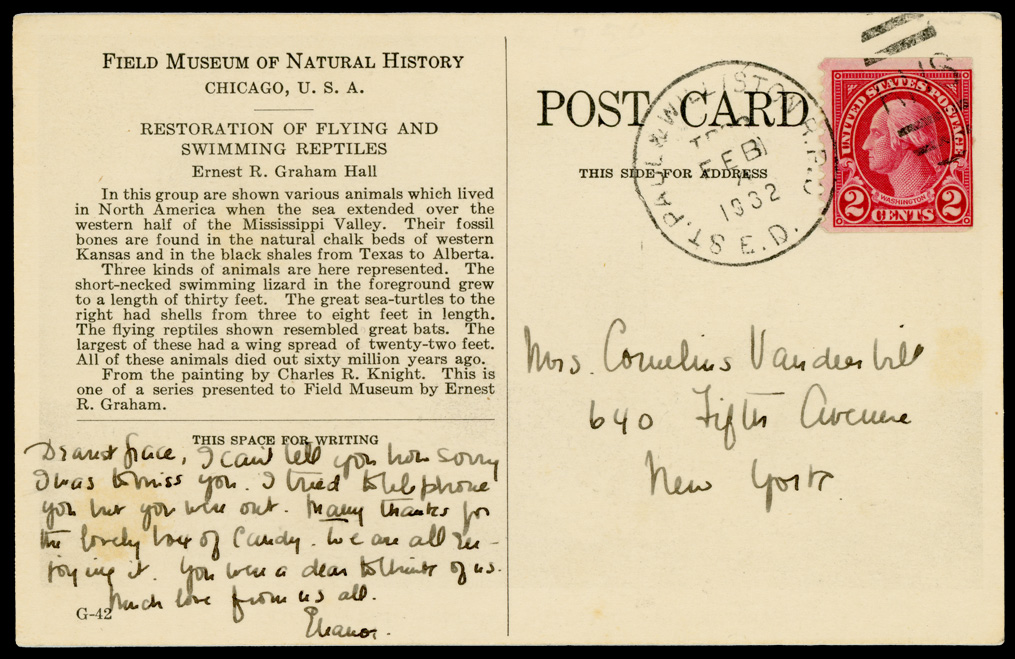 Agenda for today
Reflect on what we have done so far in AP
Make a plan of how to finish own portfolios(individualized)
Complete postcard addressing and turn in
Work on concentrations from now till the end of the year!
Reminders & FYIs
Reminder:
Sundance Permission Slips DUE
If you are not going you will be here with a sub
Art Fee for Semester 2
This Wednesday the traveling study hall passes start
If you are doing a portfolio you have the choice to be called out during study hall to art
FYI
State Art Show Entries were taken in on Sat. am
Everything was framed Friday night, it took 3 hours to frame all the work and prepare it for the show(more mattes had to be cute, frames cleaned and fixed)
We are working on a field trip to the State Art Show again
Reflection Time
Sort through your papers, find the ones with your goal on it and the list you started for your breadth

Put your head down on the desk and close your eyes for a moment, we are going to visualize the end of AP
How do you get from now till the end?
Break Down what you need to do
Look at what you have already done
Think of what you need to improve on, or look at your strengths and focus on those
Support and encourage those around you
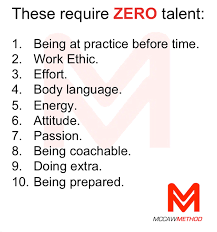 Today
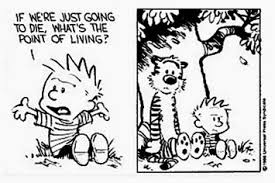 Think about your concentration
What idea, problem, thing are you going to focus on with your art, theme, etc.
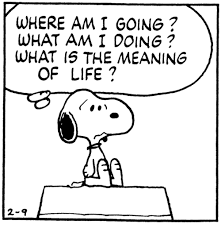 Have Your Art Challenge People
Have you seen the new Bansky piece?

Find something you are passionate about

If you can’t, think, don’t distract yourself, go for a walk, take a long shower, be along with your thoughts, journal, sketch, figure it out
http://www.bbc.com/news/uk-england-london-35398349
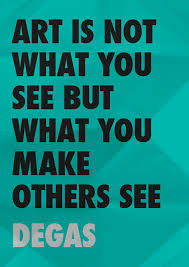 Studio Time Goal
Complete the concentration reflection sheet
add to your manila folder, also add
your goals from term 1 and the list of your breadth projects
Work on your concentration today
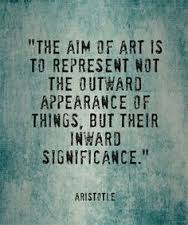 Study Hall 1.26.2016
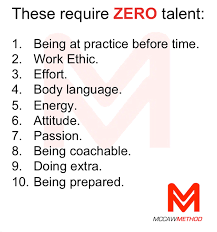 Study
Homework
Clean out bags/binders
Do you need anything for class, binders, folders, dividers?